Проектная  деятельность по биологии, как основа формирования индивидуального образовательного маршрута учащегося
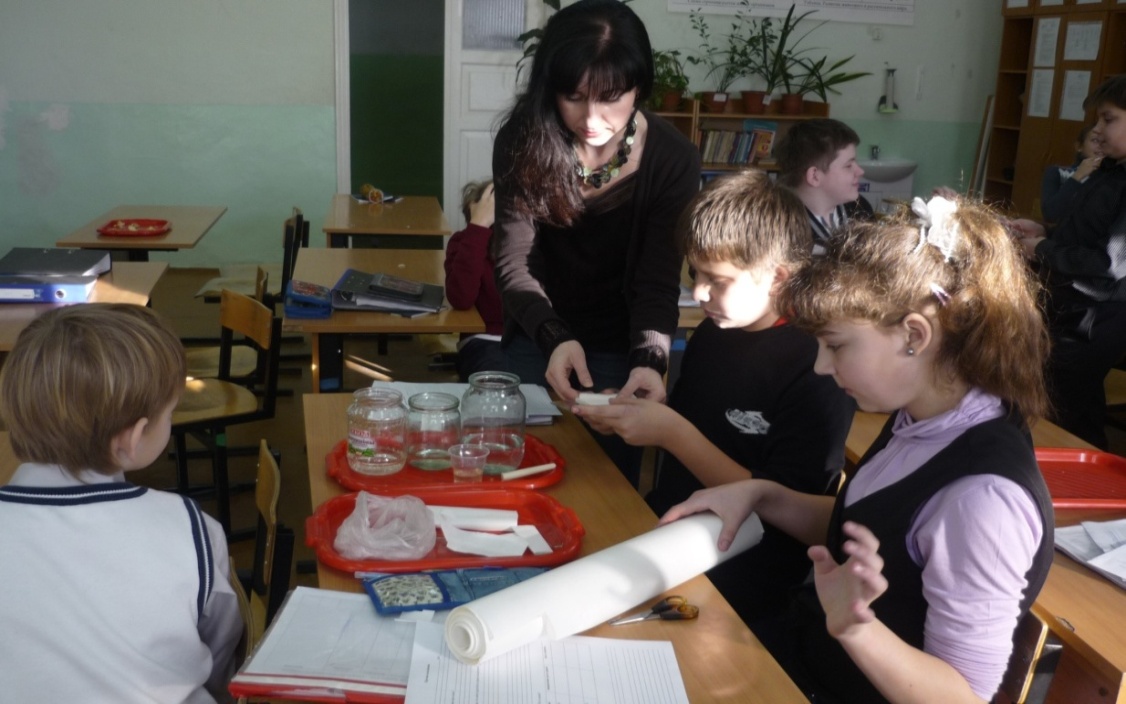 учитель биологии МБОУ города Костромы 
«Средняя общеобразовательная школа № 29» 
Наумкина Юлия Владимировна
Авторская программа дополнительного образования «Лабораторный практикум по биологии» для учащихся 5-7 классов
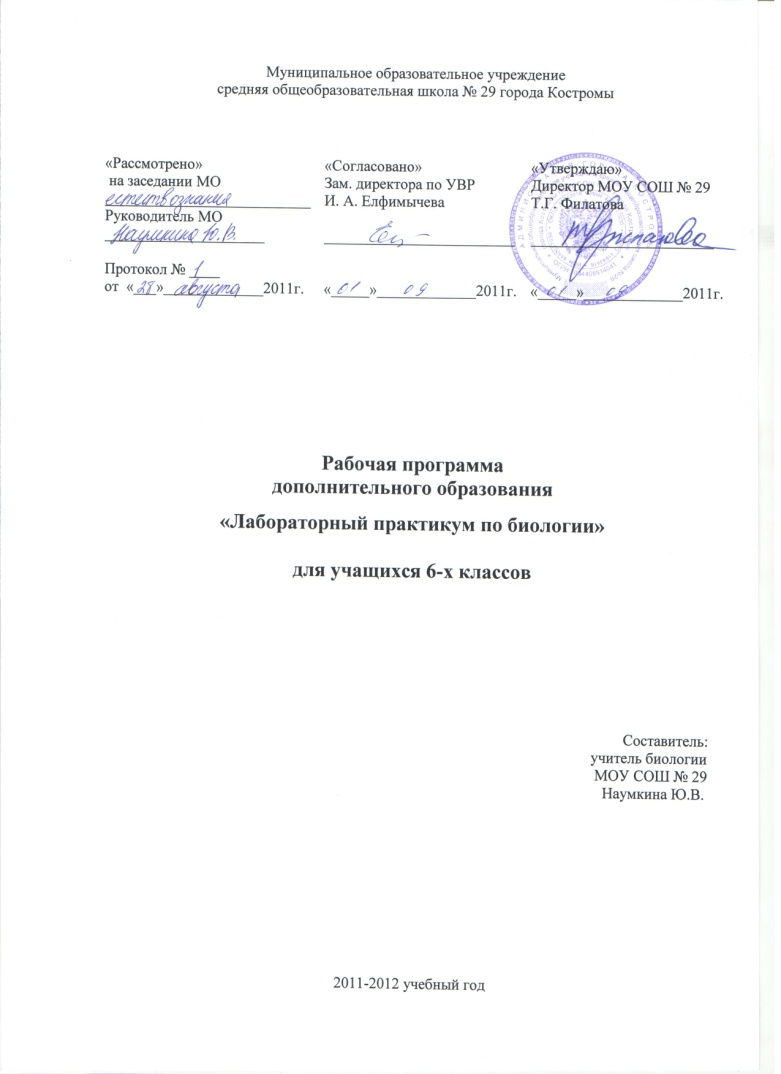 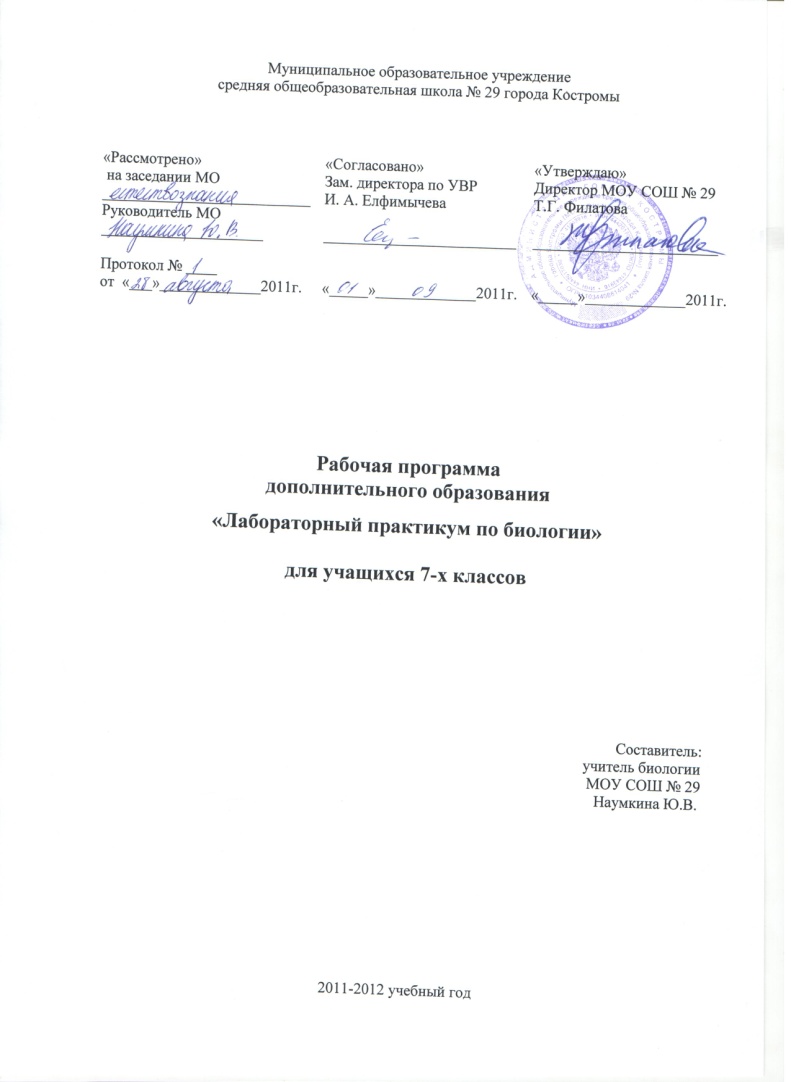 Авторская программа дополнительного образования «Лабораторный практикум по биологии» для учащихся 5-7 классов
Основные формы обучения: лабораторные и практические работы, исследовательские проекты
Программа реализуется каждым учащимся по индивидуальному образовательному маршруту
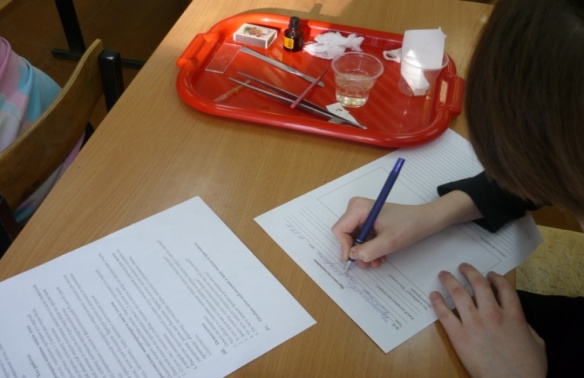 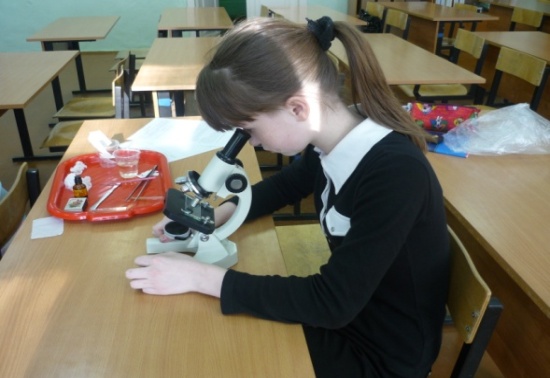 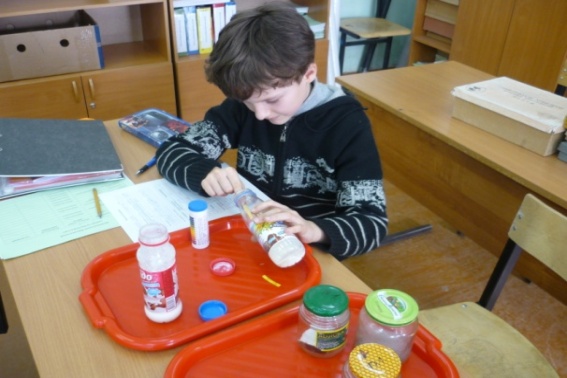 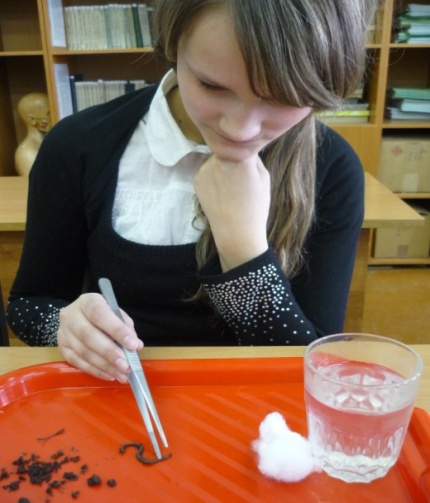 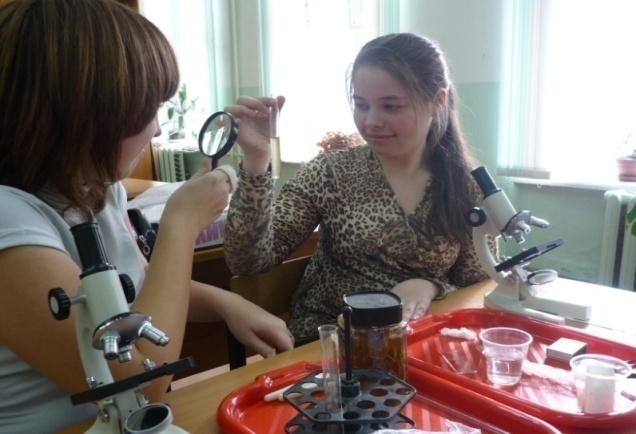 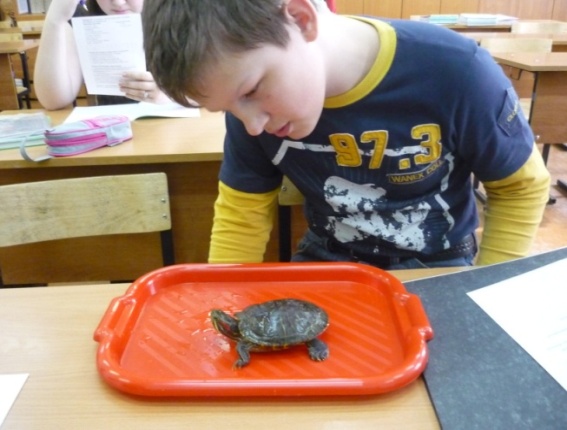 Форма и режим занятий
Организация подготовленной среды (учебный кабинет - лаборатория)








Организация деятельности учащихся: рабочая папка, маршрутный лист, инструкция лабораторной работы, протокол  работы
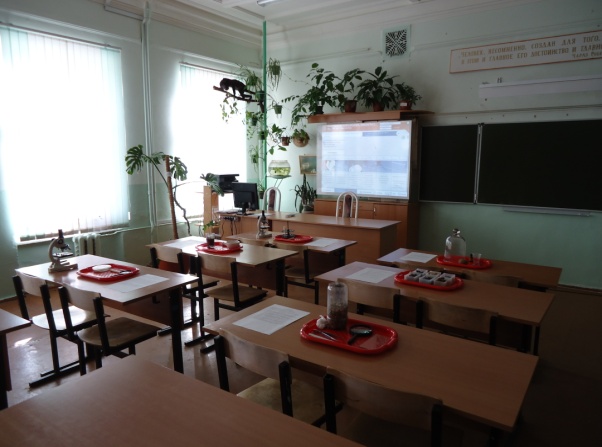 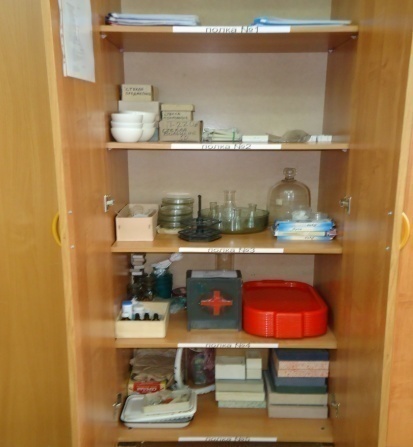 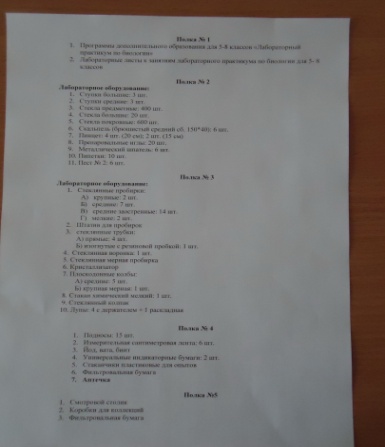 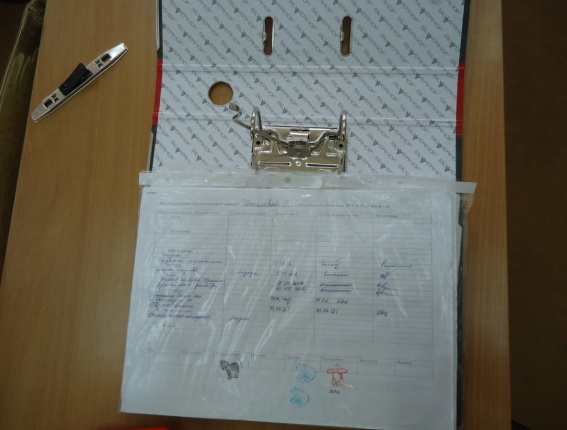 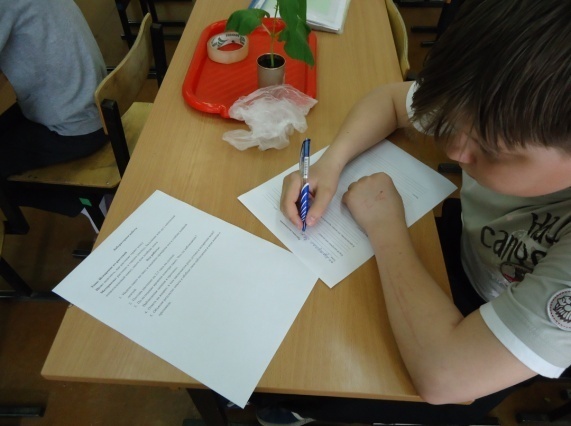 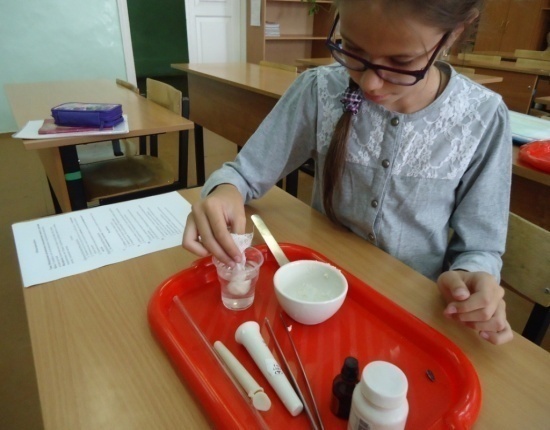 Формы подведения итогов реализации программы
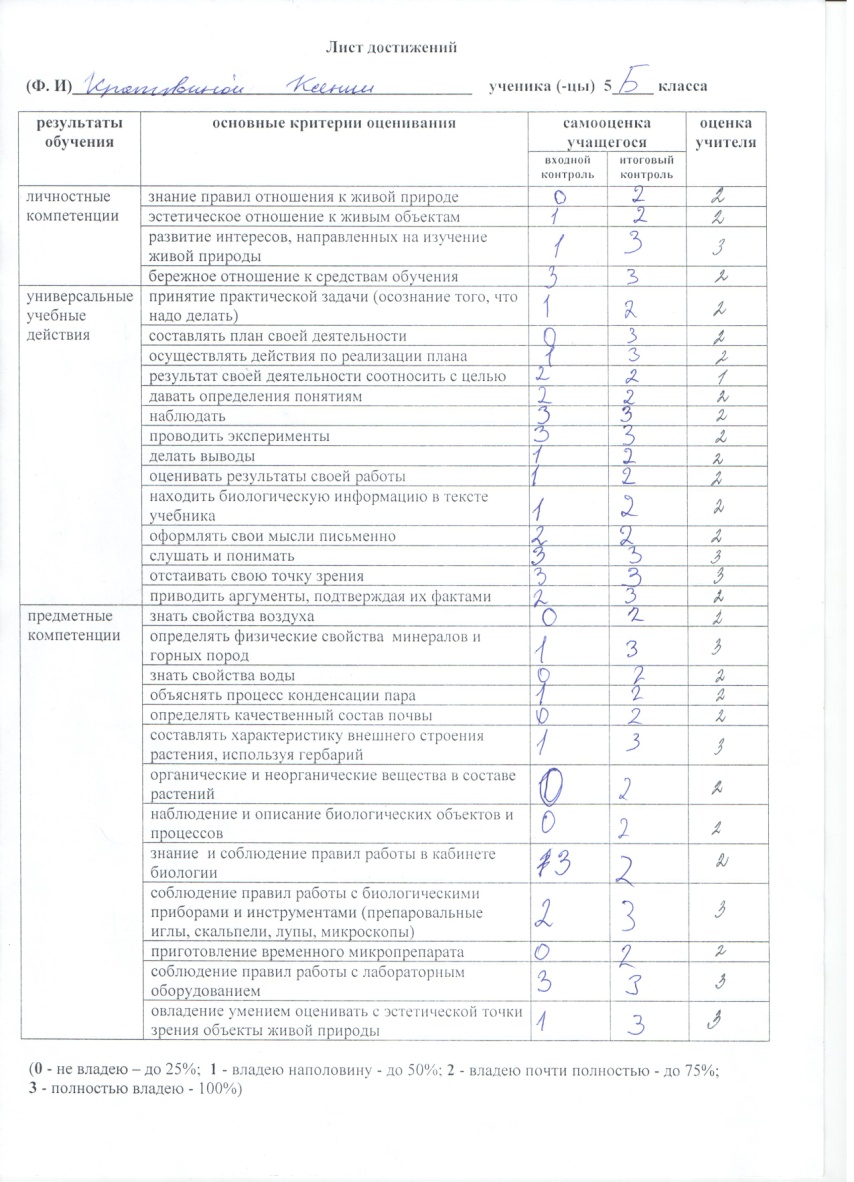 Работа над исследовательским проектом
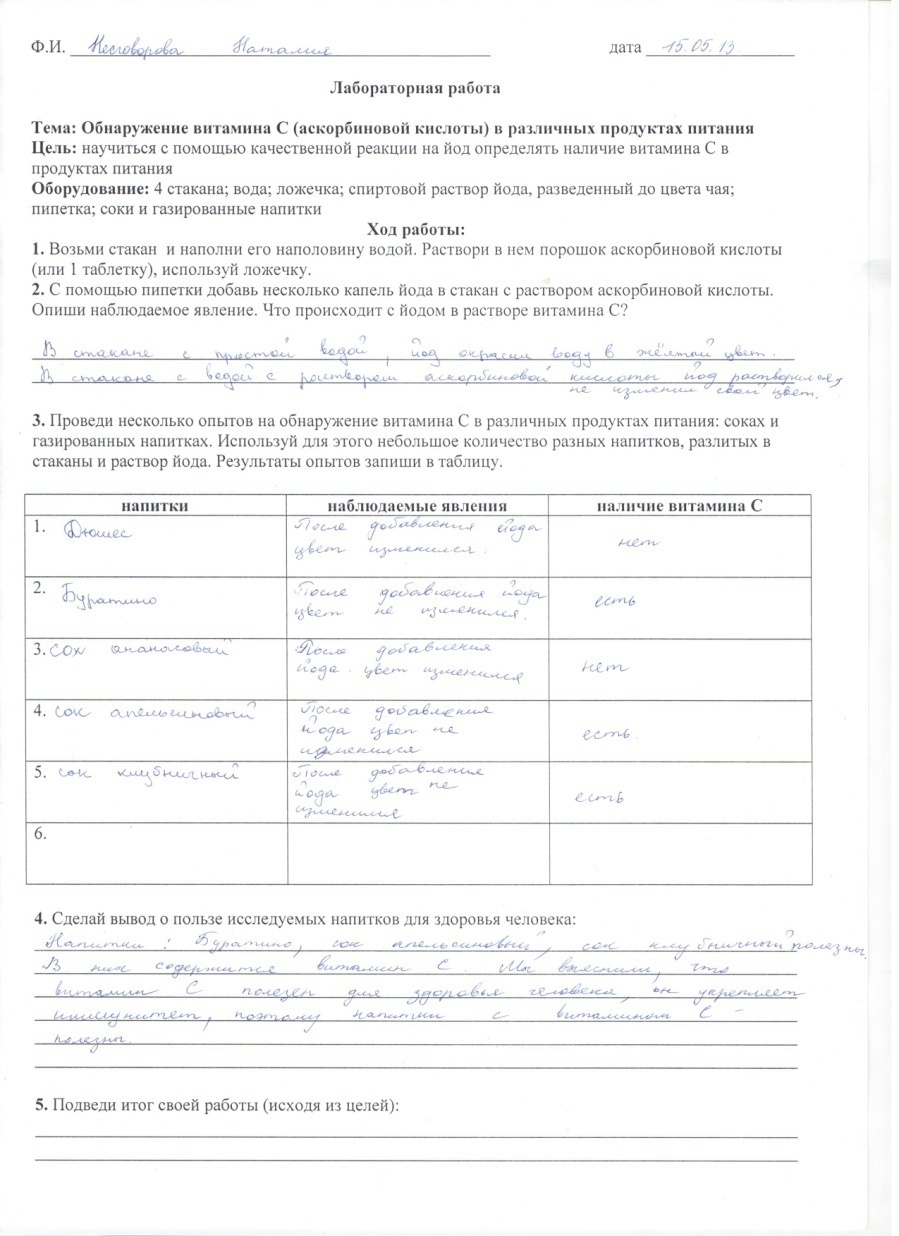 Исследовательская проектная работа
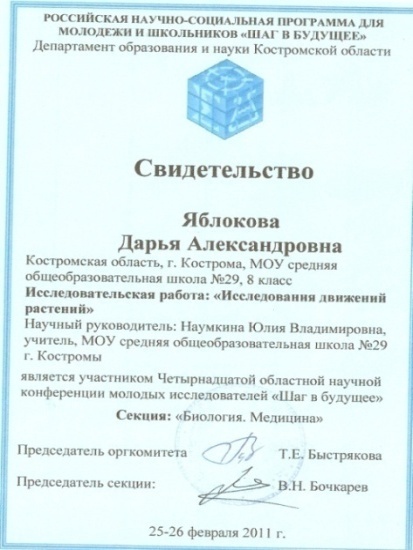 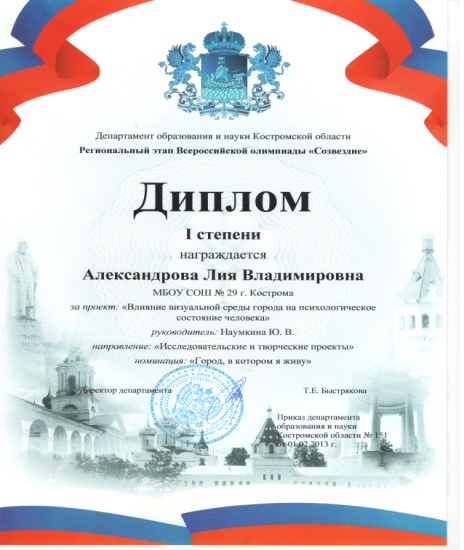 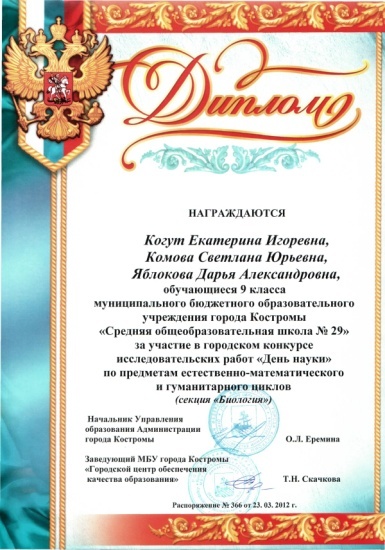 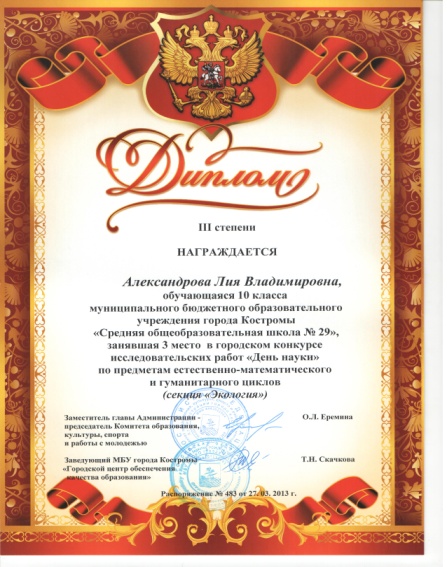 Индивидуальная образовательная траектория
Результаты реализации  индивидуального образовательного маршрута
«Человек достигнет результата, только делая что-то сам...» 
(Александр Пятигорский, 
русский философ, 
востоковед, 
профессор 
Лондонского университета)
Спасибо за внимание!